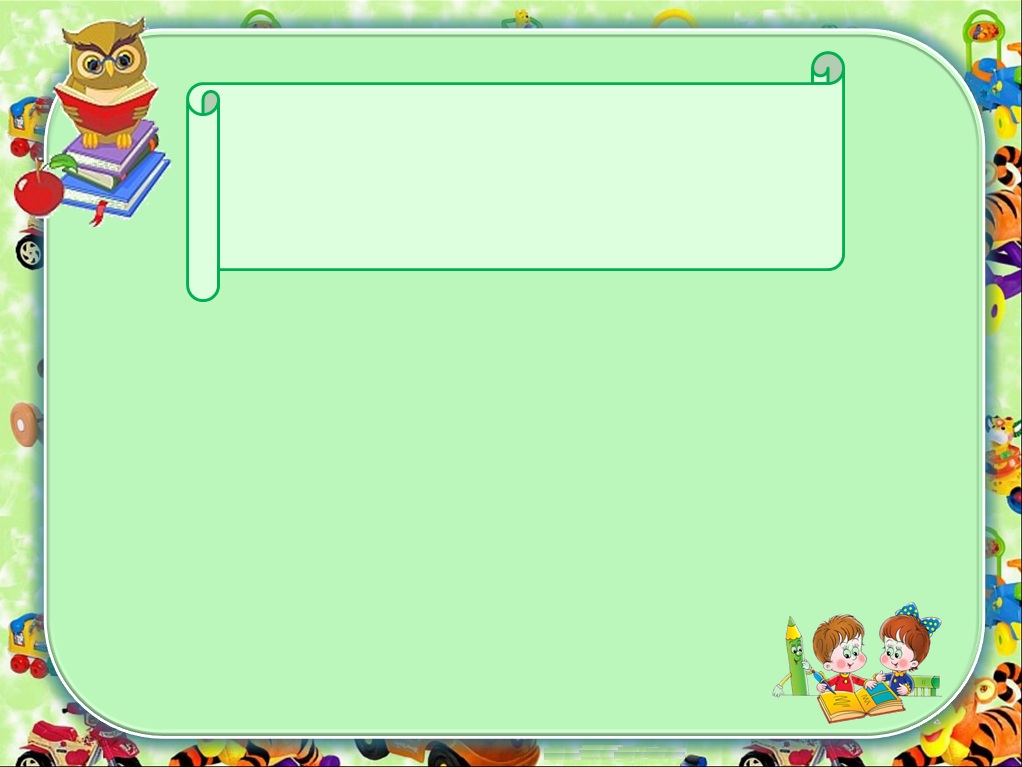 Казенное специальное (коррекционное) образовательное учреждение Чувашской Республики для обучающихся, воспитанников с ограниченными возможностями здоровья «Чебоксарская специальная (коррекционная) начальная школа - детский сад №1» Министерства образования и молодежной политики Чувашской Республики
Развитие интеллектуально-творческих способностей у воспитанников через познавательно-математическую деятельность
Развитие интеллектуально-творческих способностей у воспитанников через познавательно-математическую деятельность
Подготовила: 
Николаева Ляна Михайловна
Интеллект – это целенаправленный процесс передачи и усвоения знаний, приемов и способов умственной деятельности
В.А. Крутецкий: развитие способностей – это индивидуально-психологические особенности человека
Игра – способ познания окружающего
Структура работы с числом
Познавательно-математическая деятельность – это открытие закономерностей связей и отношений окружающего мира
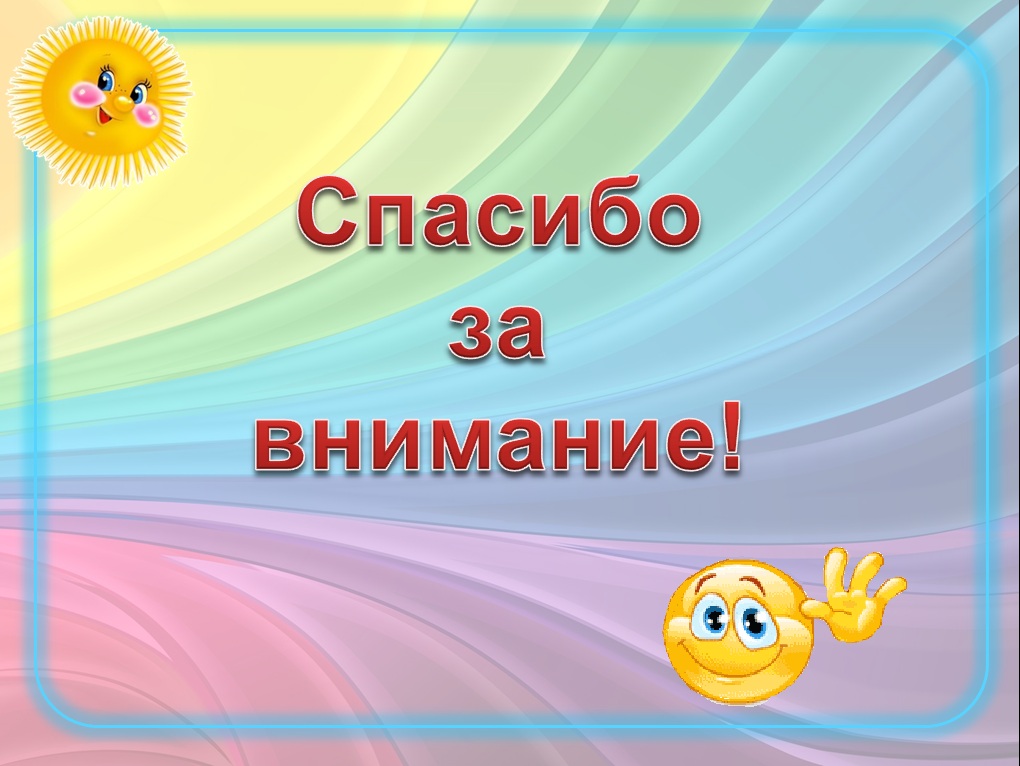